TIME SERIES
Rakhi Chandran
Assistant Professor  
Department of Statistics
St. Mary’s College Thrissur
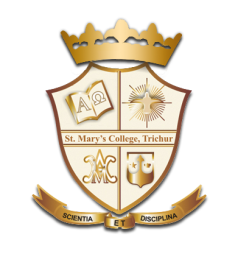 TIME SERIES
Set of values of a variable collected and recorded in chronological order of the time intervals.

Examples are Production, sales, population etc over 10 years.
Time Series, Rakhi Chandran, St.Mary’s College
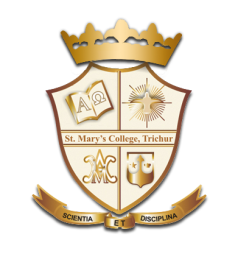 UTILITY OF TIME SERIES
To know the past conditions
To assess the present achievments
To predict the future
It enables comparisons
It forewarns
Time Series ,Rakhi Chandran, St.Mary’s College
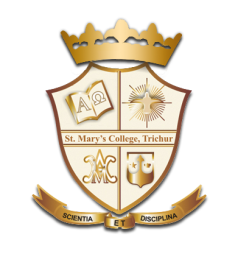 COMPONENTS OF TIME SERIES
Various forces affecting time series can be categorised into four component.
Secular trend
Seasonal Variations
 cyclical variation
 Irregular variation
Time Series,Rakhi Chandran, St.Mary’s College
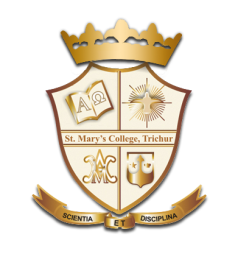 SECULAR TREND
General tendency of data to increase or decrease over a long period of time.
Trend may be linear or non linear.
Time Series, Rakhi Chandran, St.Mary’s College
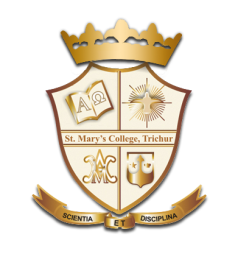 SEASONAL VARIATION
The Change that have taken place within a year as a result of change in climate, weather conditions, festivals etc. 
Example: Sales of umbrellas is more during rainy season than in other season.
Time Series, Rakhi Chandran, St.Mary’s College
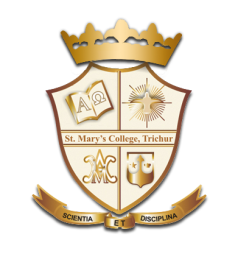 CYCLICAL VARIATIONS
Changes that have taken place as a result of Booms and Depressions
The Period is more than a year
In business cycle these are due to four phases
                                 prosperity
                                 decline 
                                 depression
                                 improvement
Time Series, Rakhi Chandran, St.Mary’s College
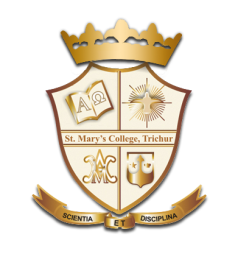 CYCLICAL VARIATIONS
Changes that have taken place as a result of forces which is not predictable such as floods, earth quakes , famines etc.
The causes of some of them are known and are found irregular.
Some other causes are unknown.
Time Series, Rakhi Chandran, St.Mary’s College
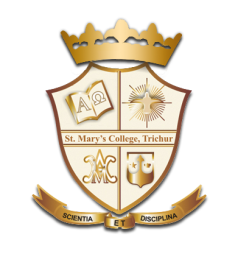 TIME SERIES MODELS
Time Series, Rakhi Chandran, St.Mary’s College
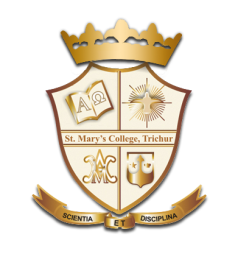 MEASURMENT OF TREND
There are four methods to estimate trend
Graphic method
Semi Average method
Method of Moving Averages
Method of Least Squares
Time Series, Rakhi Chandran, St.Mary’s College
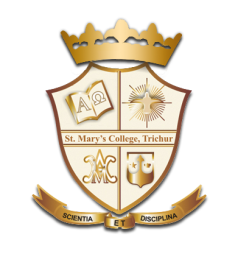 MEASURMENT OF SEASONAL VARIATION
There are four methods to estimate trend
Graphic method
Semi Average method
Method of Moving Averages
Method of Least Squares
Time Series, Rakhi Chandran, St.Mary’s College
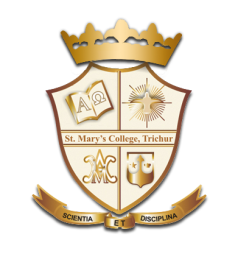 THANK YOU
Time Series, Rakhi Chandran, St.Mary’s College